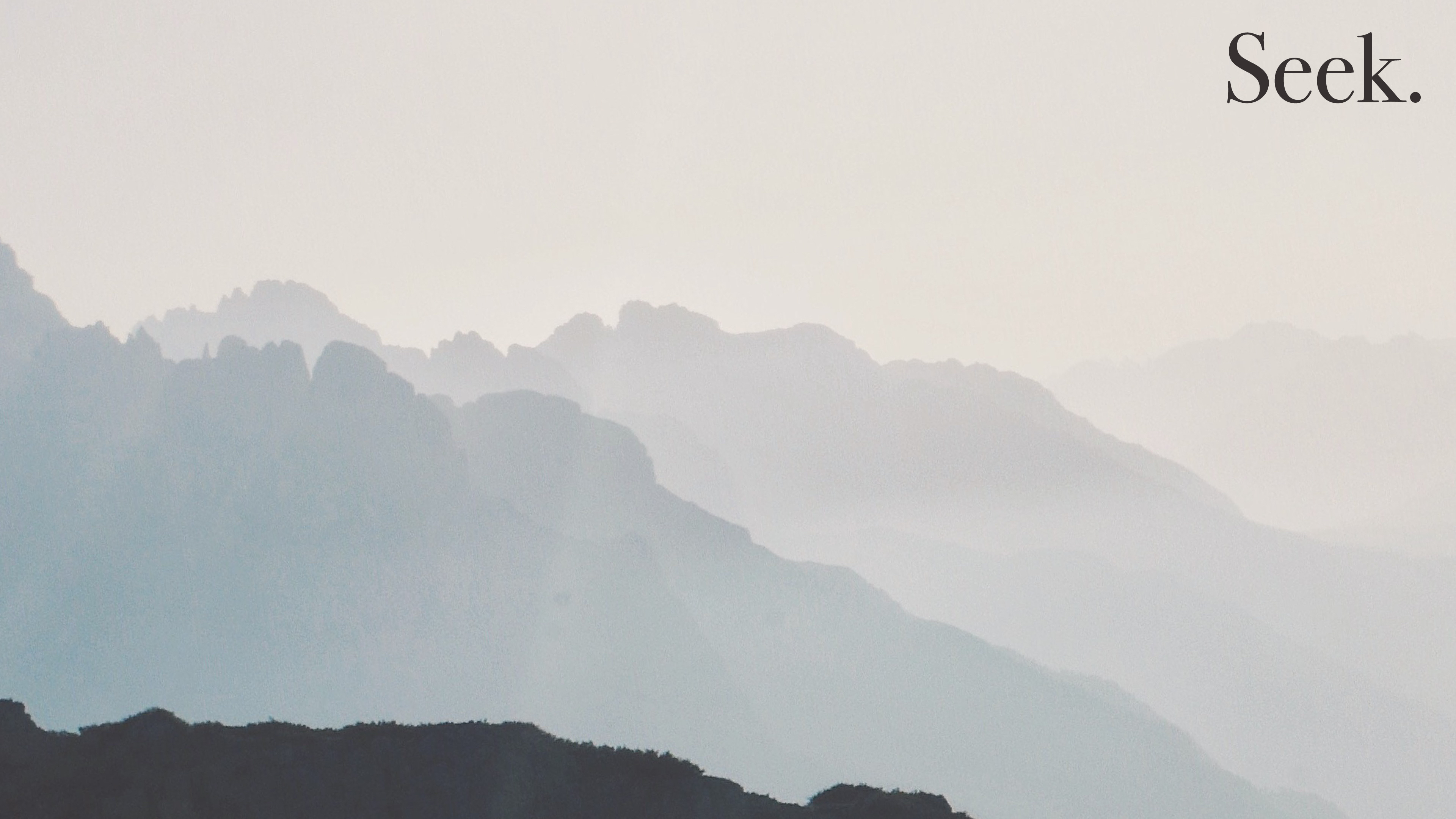 Text box
God seeks us first.
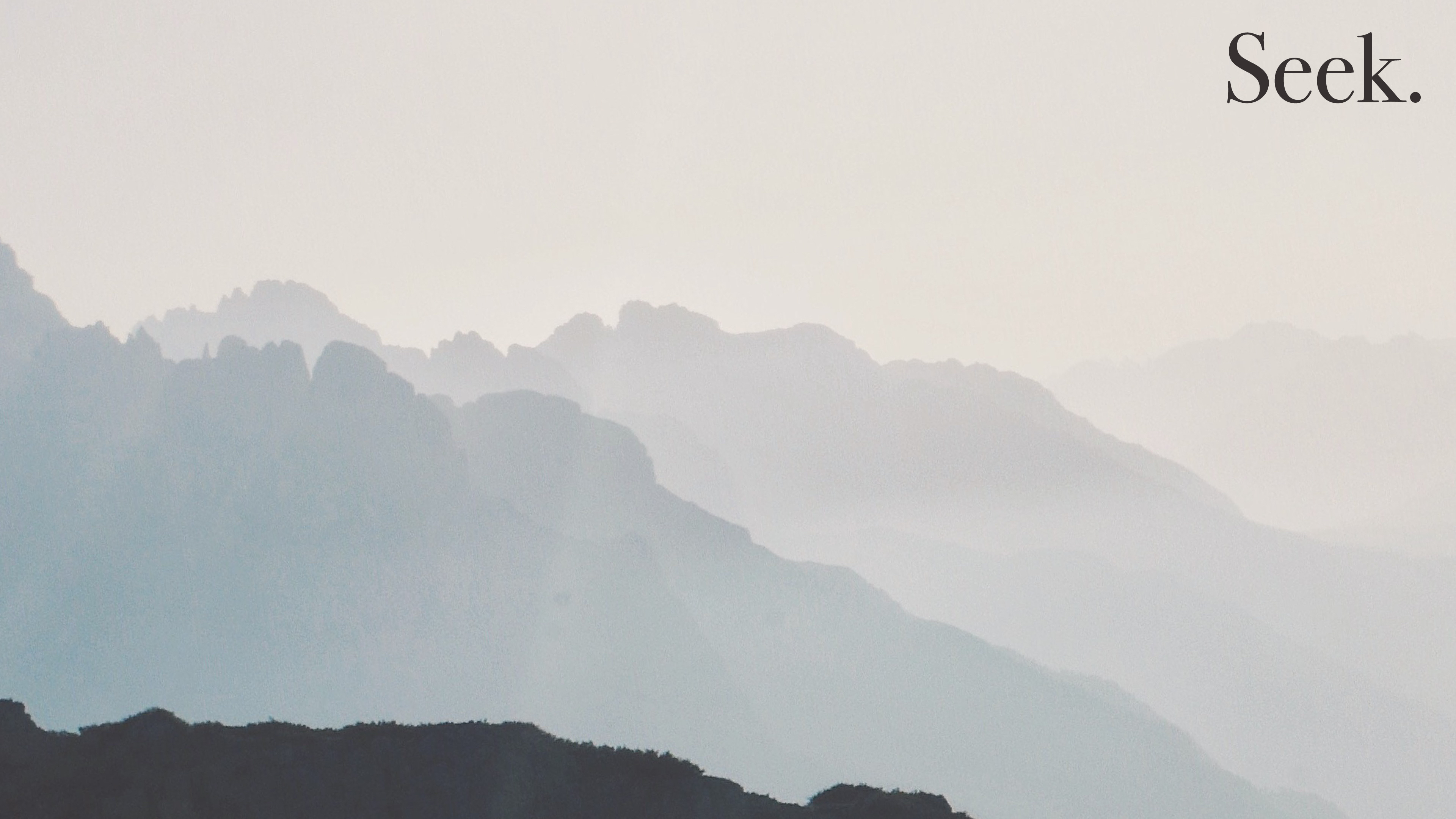 Luke 15:1-24
Now the tax collectors and sinners were all gathering around to hear Jesus.2 But the Pharisees and the teachers of the law muttered, “This man welcomes sinners and eats with them.”
3 Then Jesus told them this parable: 4 “Suppose one of you has a hundred sheep and loses one of them. Doesn’t he leave the ninety-nine in the open country and go after the lost sheep until he finds it? 5 And when he finds it, he joyfully puts it on his shoulders 6 and goes home.
Text box
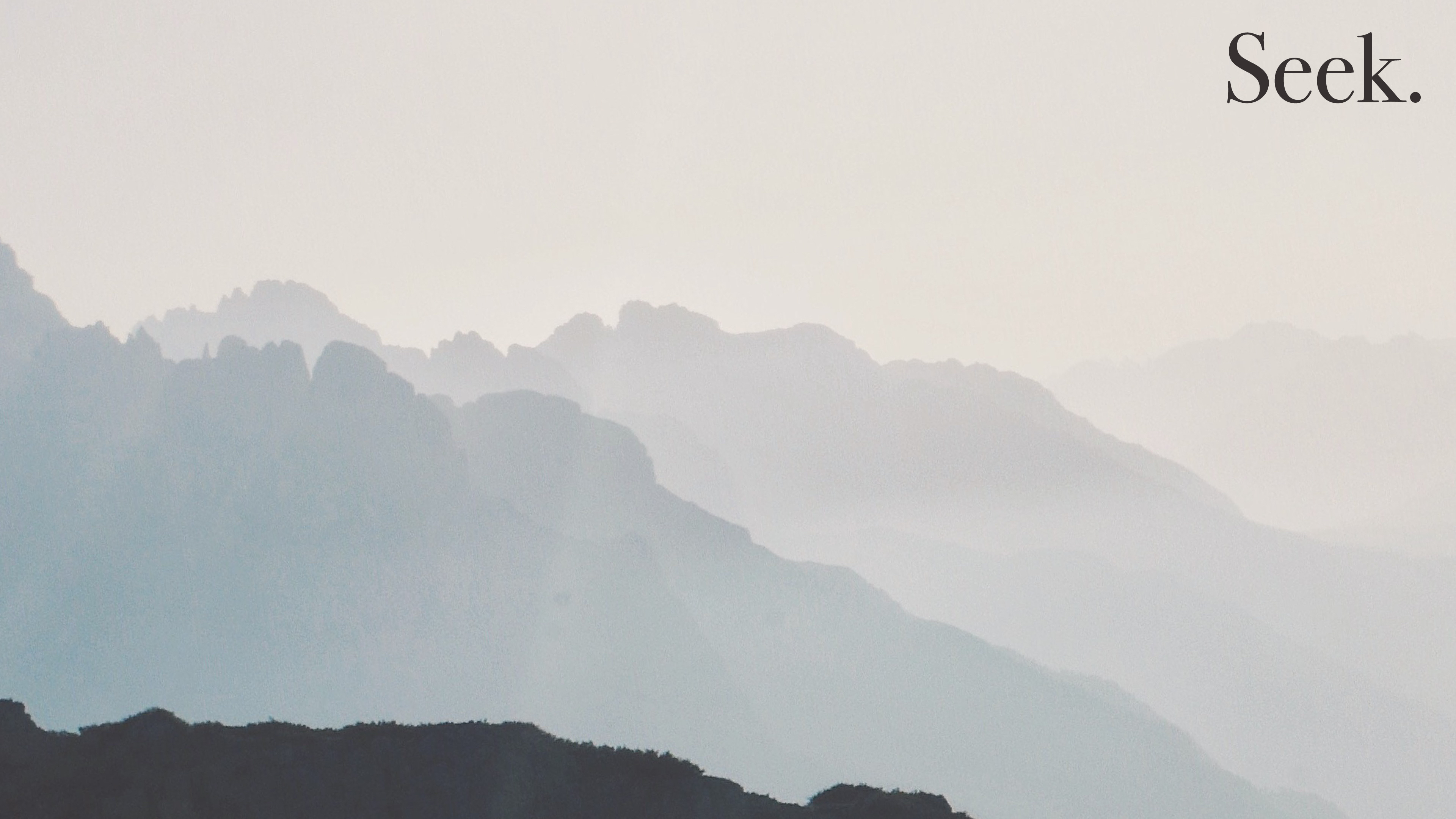 Luke 15:1-24
Then he calls his friends and neighbors together and says, ‘Rejoice with me; I have found my lost sheep.’ 7 I tell you that in the same way there will be more rejoicing in heaven over one sinner who repents than over ninety-nine righteous persons who do not need to repent.
Text box
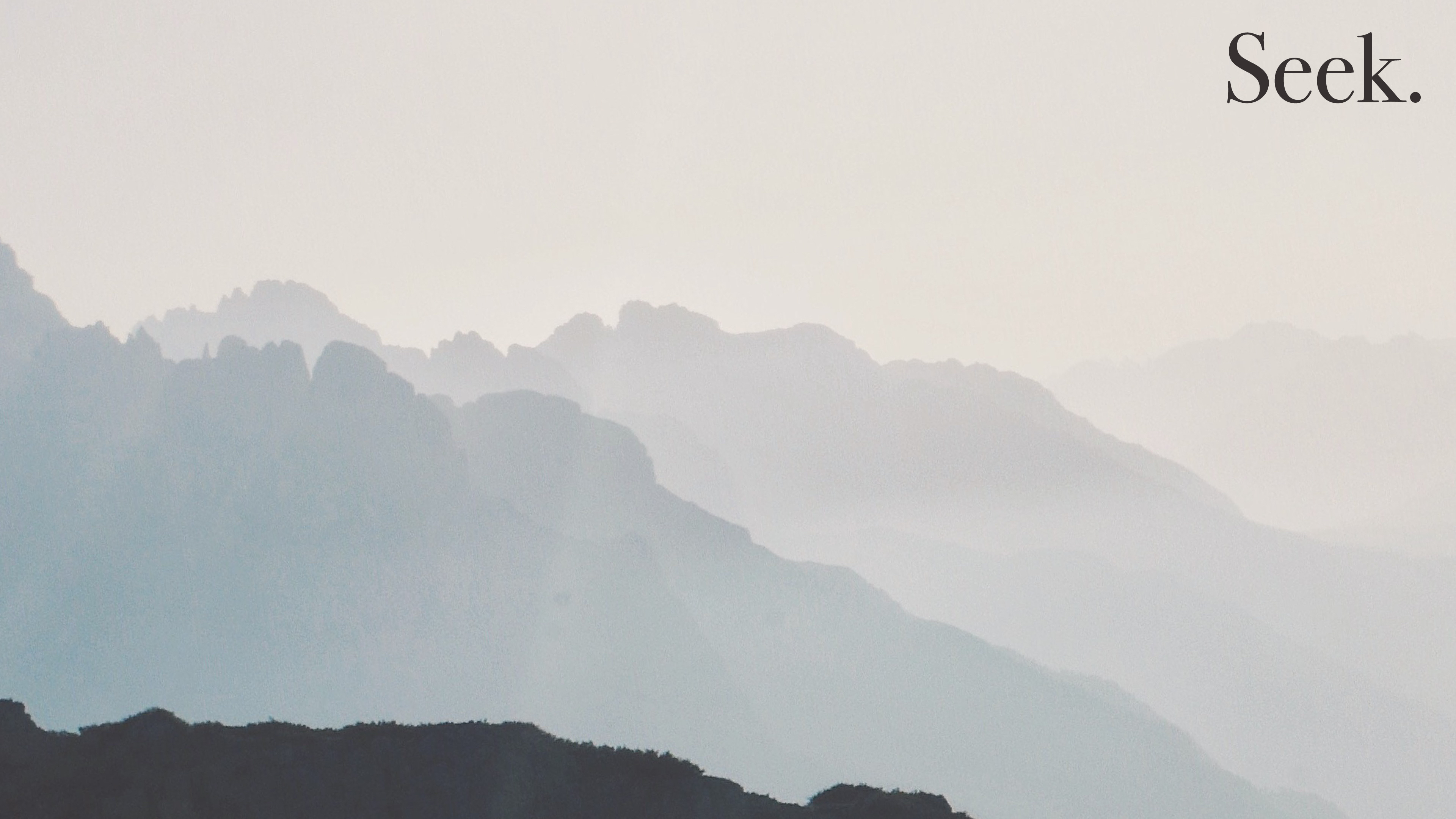 Luke 15:1-24
8 “Or suppose a woman has ten silver coins[a] and loses one. Doesn’t she light a lamp, sweep the house and search carefully until she finds it? 9 And when she finds it, she calls her friends and neighbors together and says, ‘Rejoice with me; I have found my lost coin.’ 10 In the same way, I tell you, there is rejoicing in the presence of the angels of God over one sinner who repents.”
Text box
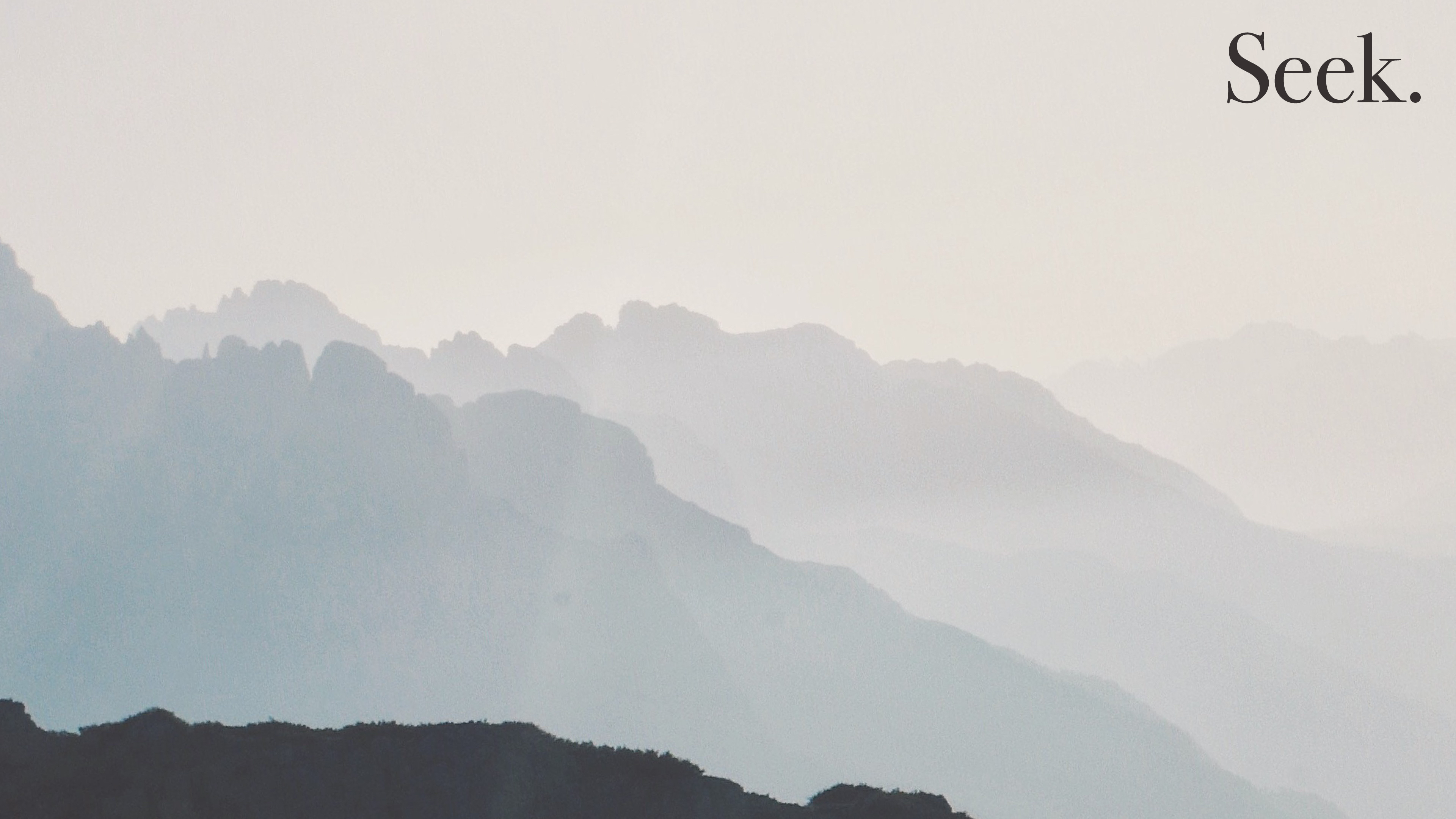 Luke 15:1-24
11 Jesus continued: “There was a man who had two sons. 12 The younger one said to his father, ‘Father, give me my share of the estate.’ So he divided his property between them.
13 “Not long after that, the younger son got together all he had, set off for a distant country and there squandered his wealth in wild living. 14 After he had spent everything, there was a severe famine in that whole country, and he began to be in need.
Text box
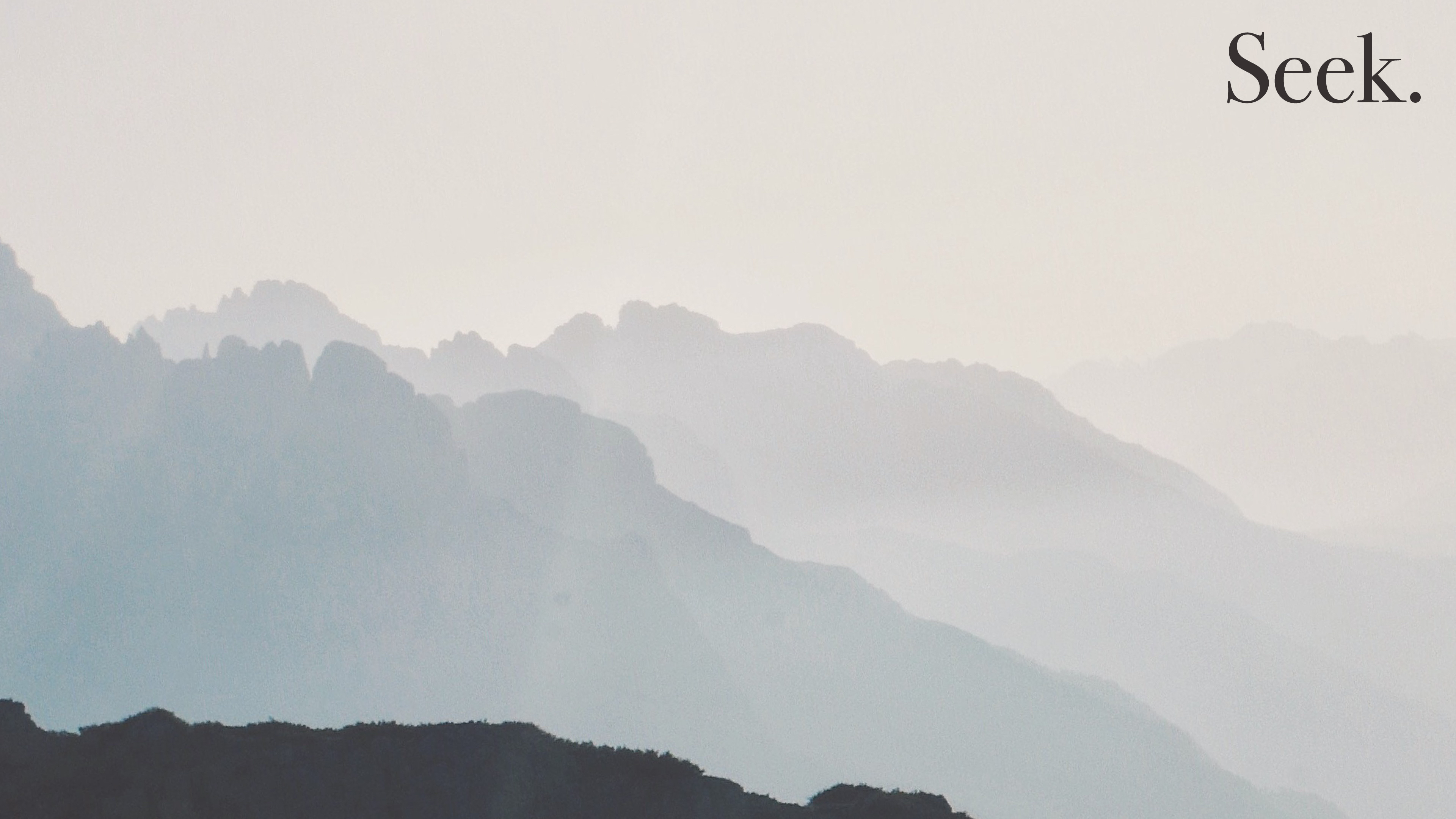 Luke 15:1-24
15 So he went and hired himself out to a citizen of that country, who sent him to his fields to feed pigs. 16 He longed to fill his stomach with the pods that the pigs were eating, but no one gave him anything.
17 “When he came to his senses, he said, ‘How many of my father’s hired servants have food to spare, and here I am starving to death! 18 I will set out and go back to my father and say to him: Father, I have sinned against heaven and against you.
Text box
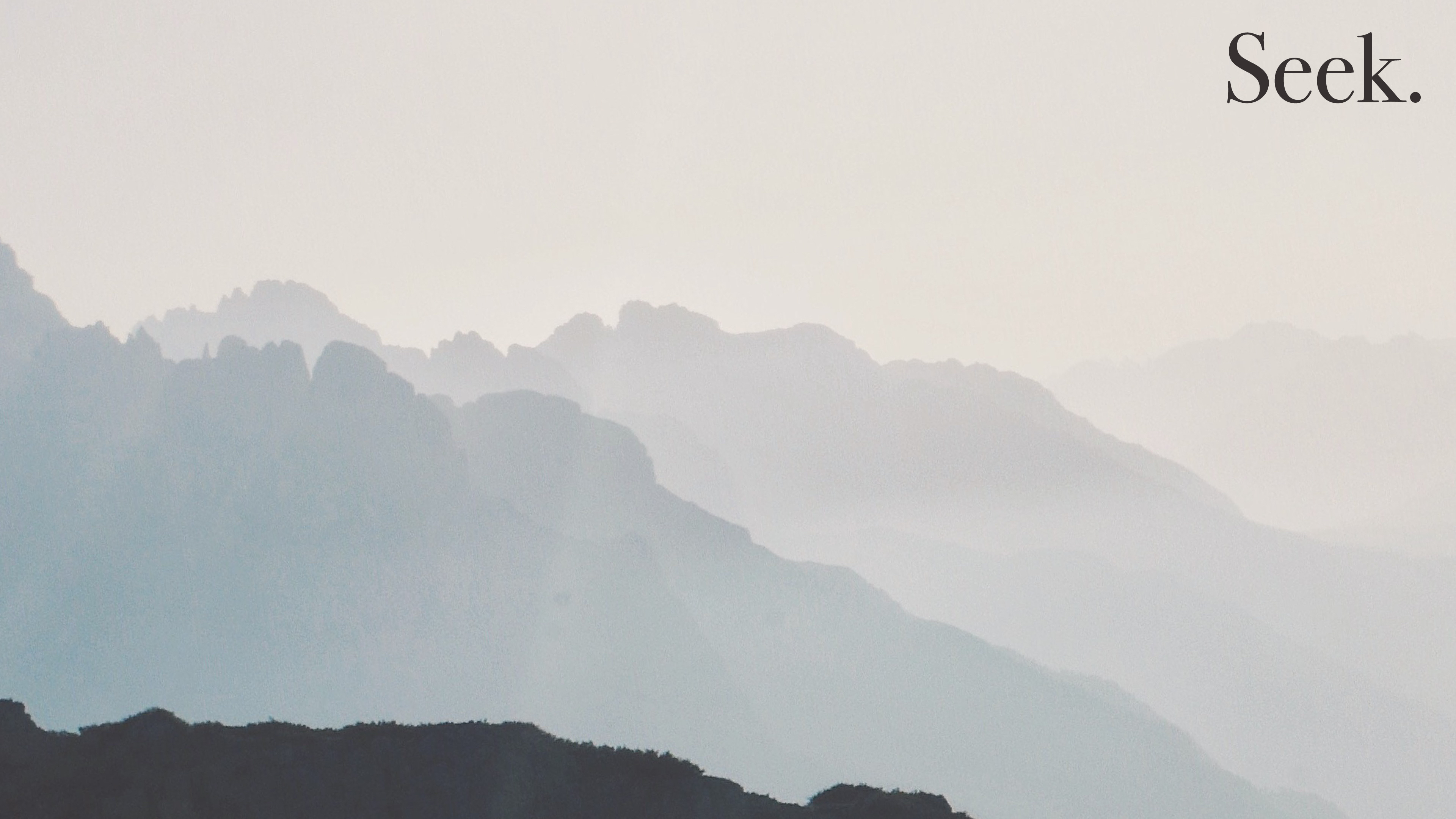 Luke 15:1-24
19 I am no longer worthy to be called your son; make me like one of your hired servants.’ 20 So he got up and went to his father.
“But while he was still a long way off, his father saw him and was filled with compassion for him; he ran to his son, threw his arms around him and kissed him. “The son said to him, ‘Father, I have sinned against heaven and against you. I am no longer worthy to be called your son.’
Text box
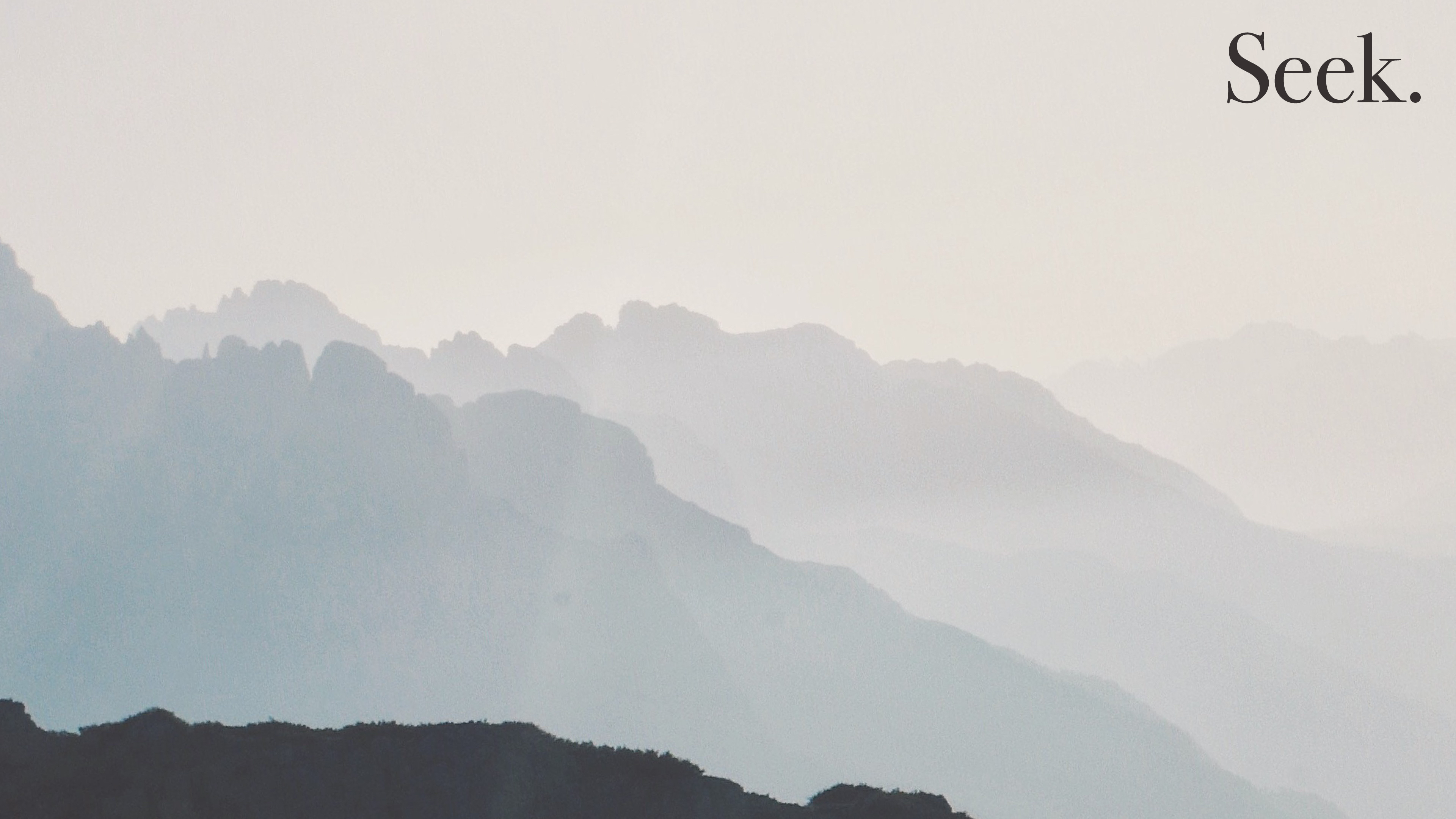 Luke 15:1-24
22 “But the father said to his servants, ‘Quick! Bring the best robe and put it on him. Put a ring on his finger and sandals on his feet. 23 Bring the fattened calf and kill it. Let’s have a feast and celebrate. 24 For this son of mine was dead and is alive again; he was lost and is found.’ So they began to celebrate.
Text box
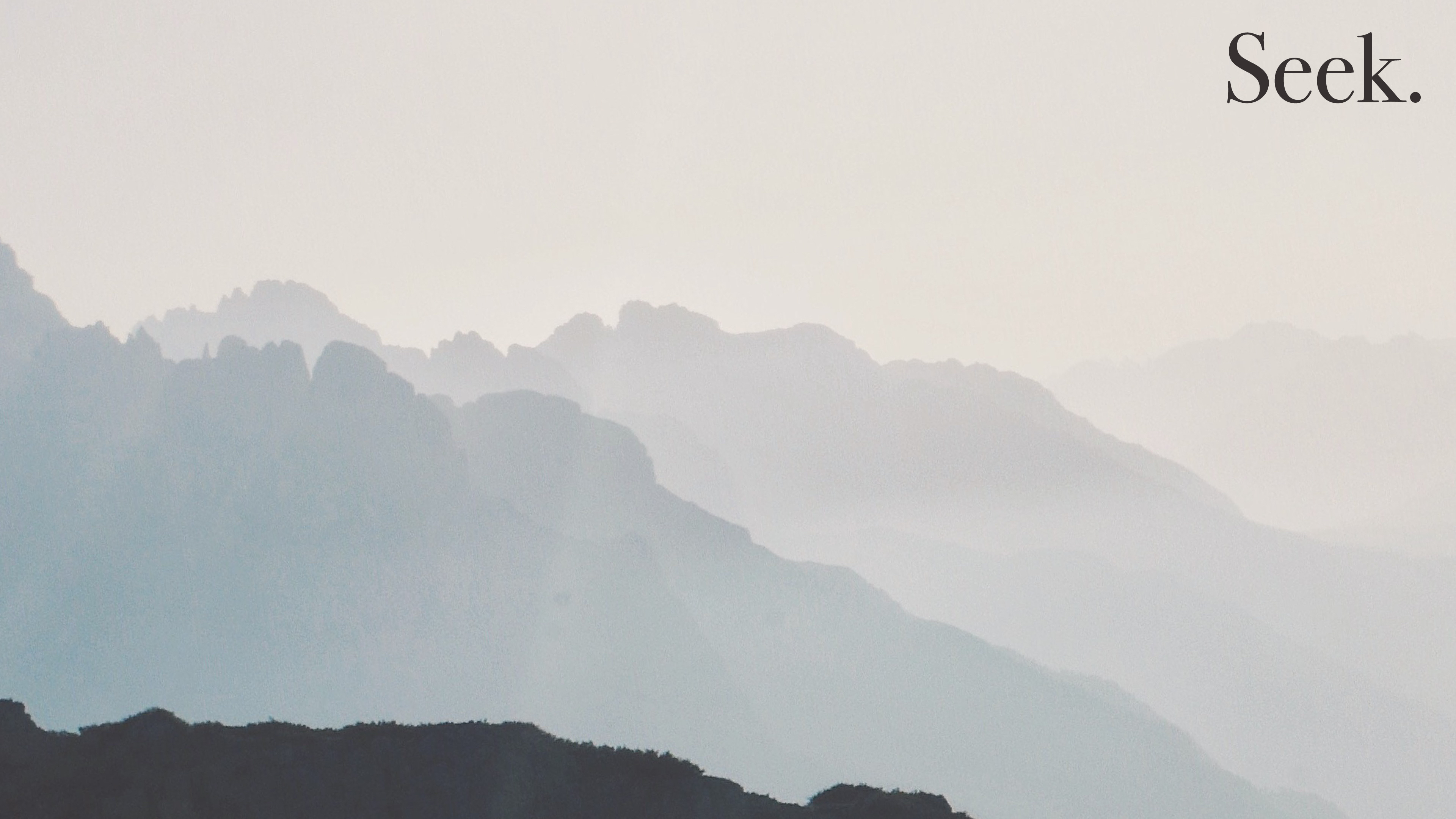 Text box
God seeks us first.
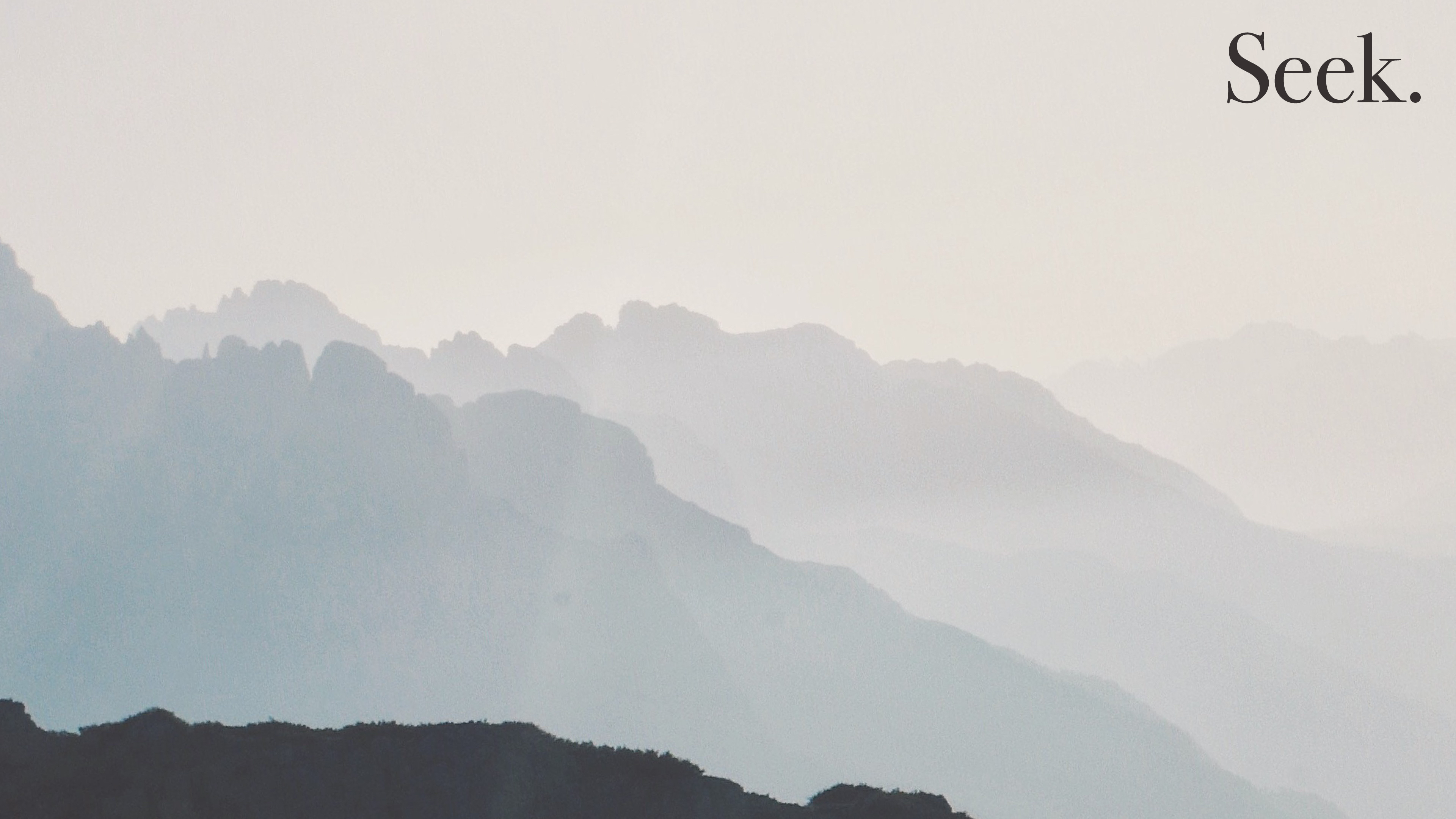 Psalm 51:12
Restore to me the joy of your salvationand grant me a willing spirit, to sustain me.
Text box
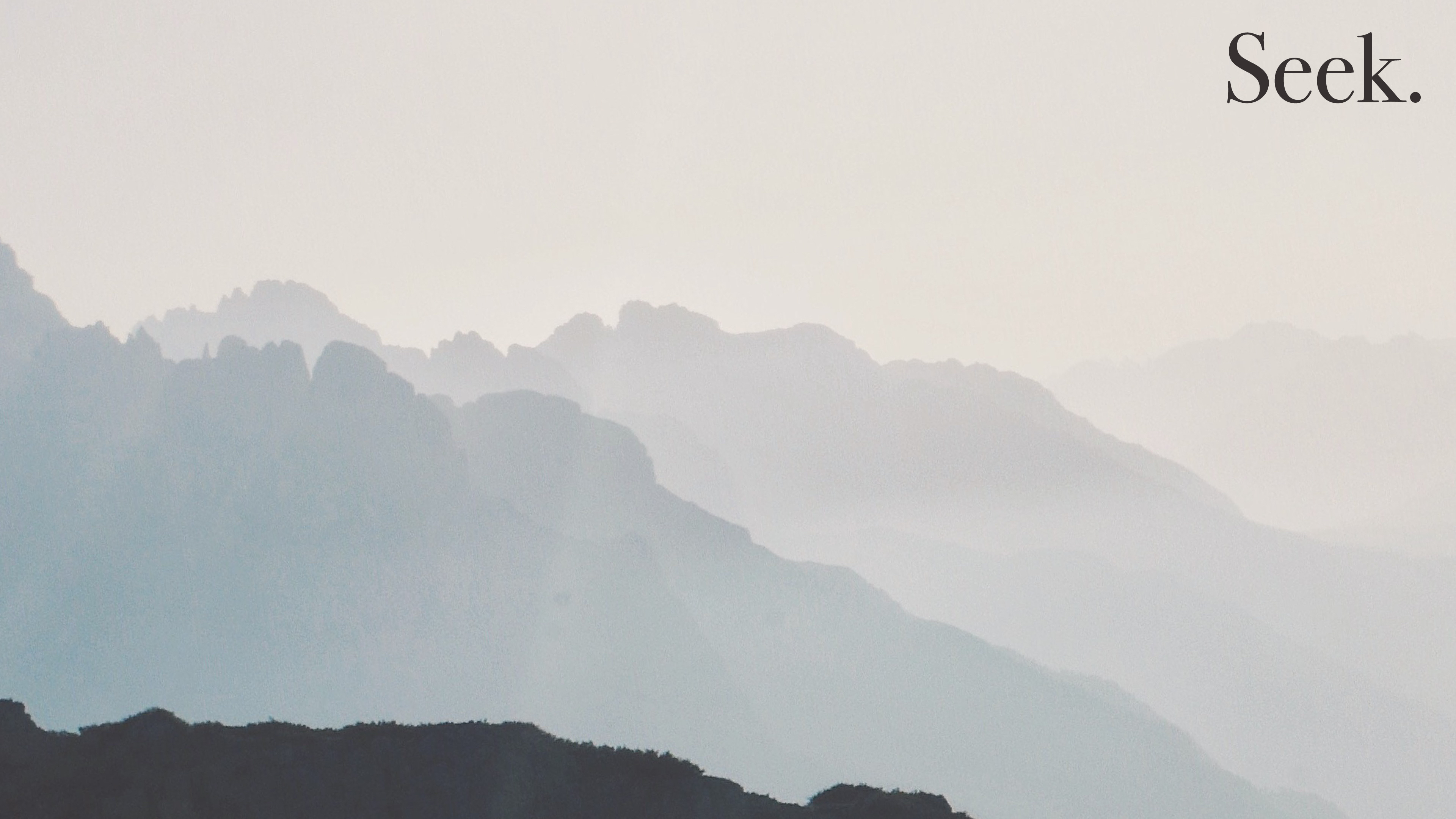 Text box
God seeks us first.